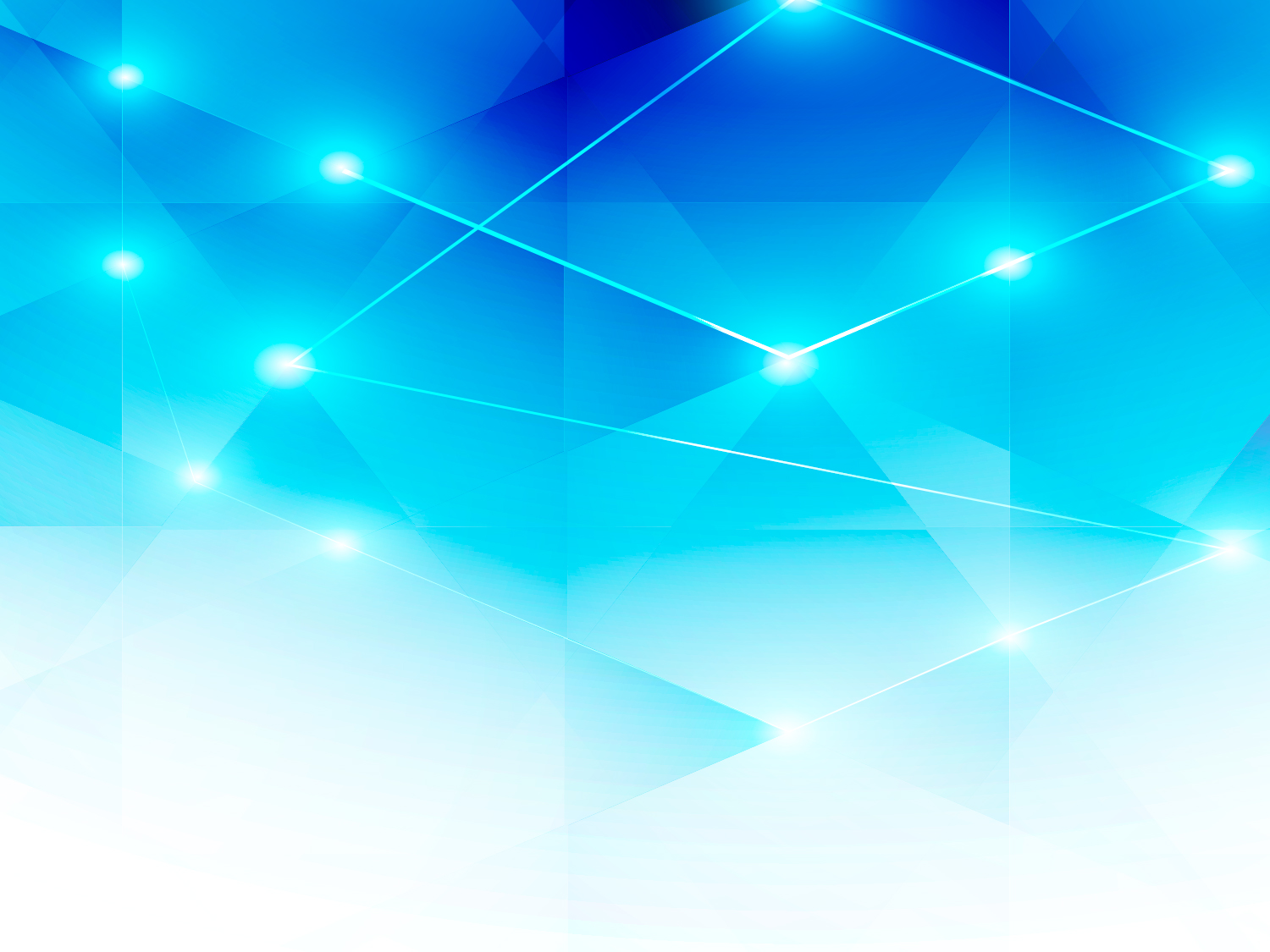 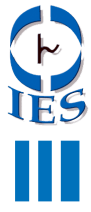 ЭНЕРГОИНФОРМАЦИОННЫЕ ЭРГАТИЧЕСКИЕ СИСТЕМЫ – БУДУЩЕЕ ЭЛЕКТРОЭНЕРГЕТИКИ
Генеральный директор
Института энергетической стратегии
д.т.н., проф. Бушуев В.В.
Конференция «ТРАВЕК», г. Москва, 08.11.2017 г.
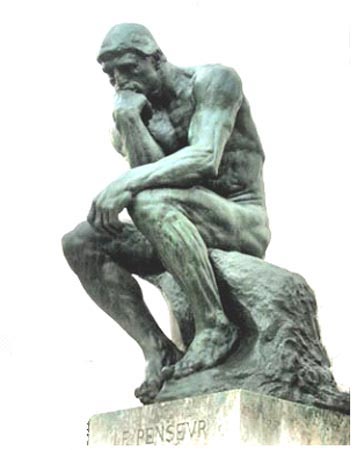 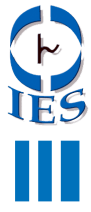 Эргатическая система = человеко-машинная энергоинформационная система производства и жизнедеятельности
Идейная 
составляющая
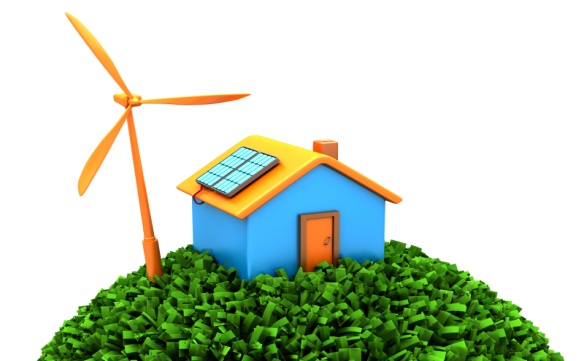 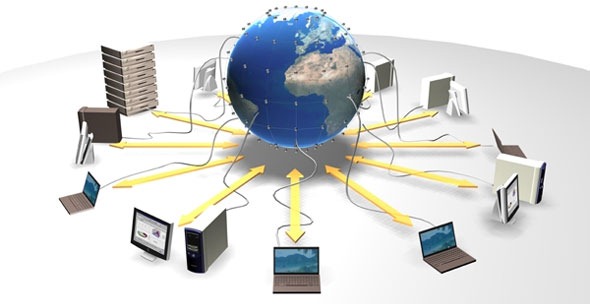 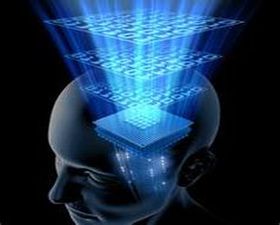 Информационная
 сеть
Энергетическая
 инфраструктура
Голографическая связь
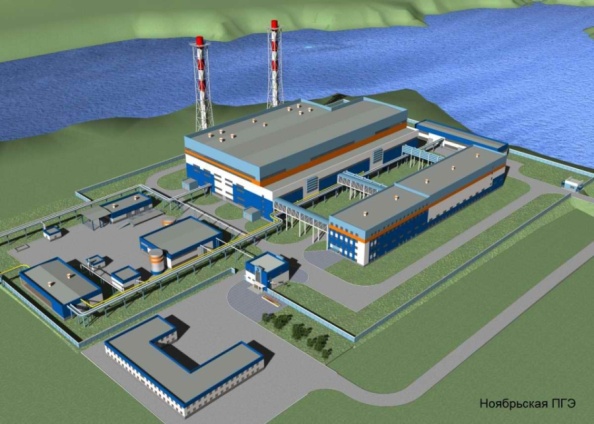 Оператор
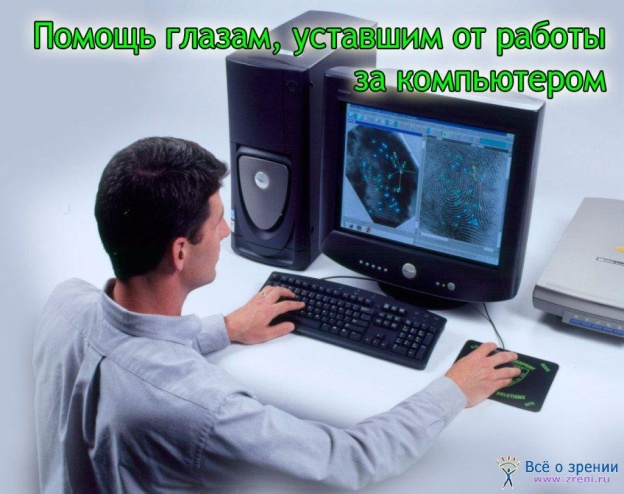 2
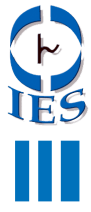 ЭВОЛЮЦИЯ ЭНЕРГЕТИЧЕСКОЙ ЦИВИЛИЗАЦИИ
НЕОИНДУСТРИАЛИЗАЦИЯ
ИНДУСТРИАЛИЗАЦИЯ
СОЦИО-ГУМАНИЗМ
МОЩНОСТЬ
ИНФОРМАЦИЯ
МЫСЛЬ
централизованная
энергетика
XX век
децентрализованная
энергетика
I половина
XXI века
интегральная
энергетика
II половина
XXI века
ГАЗ
УГОЛЬ
ВИЭ
ЭЛЕКТРОЭНЕРГЕТИКА
3
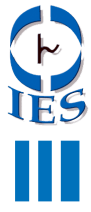 АКТУАЛЬНЫЕ ПРОБЛЕМЫ РАЗВИТИЯ ЭНЕРГЕТИКИ
Количественный и качественный рост энергопотребления
Новый электрический мир
Новая техника генерации (ВИЭ)и транспорта (УВЛ и СПИН)
Энерго-информационная интеграцияэлектрических систем
Глобализация и регионализация энергетики
Эргатические системы
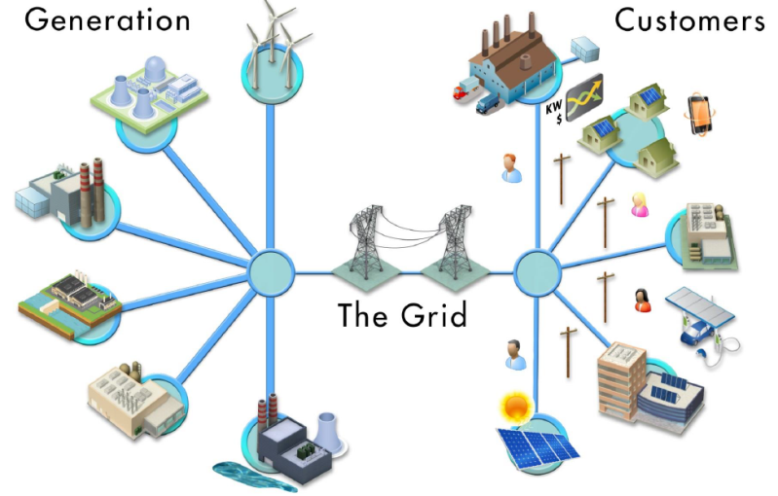 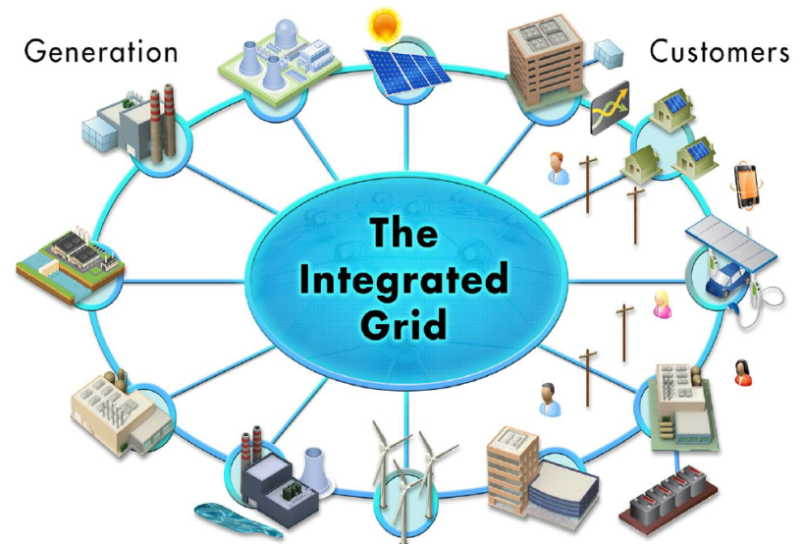 Стратегия ЕС 
3x20 – 2020 г.
900/600/300 – 2030 г.
Декарбонизация – 2050 г.
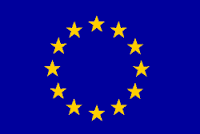 Новая парадигма развития энергосистем – 
интегратор многообразия потребителей и производителей электрической энергии
4
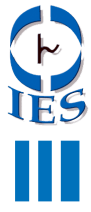 КЛЮЧЕВЫЕ ПАРАМЕТРЫ ЭНЕРГЕТИЧЕСКОГО РАЗВИТИЯ
ВВП
э/э
ТЭР
5
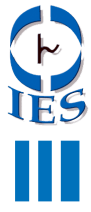 ТРИУМФ ЭЛЕКТРОЭНЕРГЕТИКИ
6
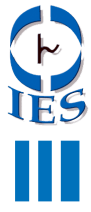 НОВЫЙ ЭЛЕКТРИЧЕСКИЙ МИР
электрификация потребителя

электрификация быта (электрическое отопление, освещение, приготовления пище, системы комфорта)
электрификация транспорта (железнодорожный, городской общественный электротранспорт, электромобили)
электрификация социальной сферы (эл. освещение, эл. приборы в медицине, эл. снабжение спортивных и культурно-деловых центров), промышленности (СВЧ, электро-импульсная обработка материалов), строительства и сельского хозяйства

от «розеточной технологии» к сетевым аккумуляторам
«умный дом» (АСКУ) + автономные источники + интеграция систем водо-, тепло-, газо- и электроснабжения
7
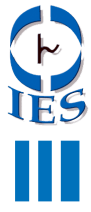 МНОГОУКЛАДНАЯ ЭНЕРГЕТИКА
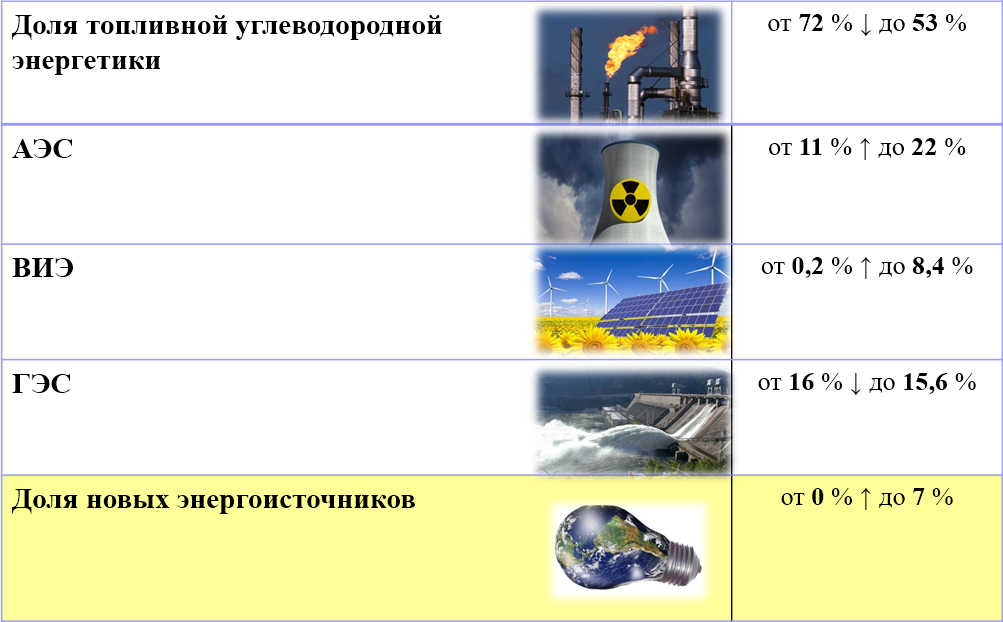 8
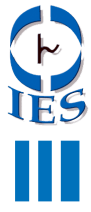 НОВАЯ ГЕНЕРАЦИЯ
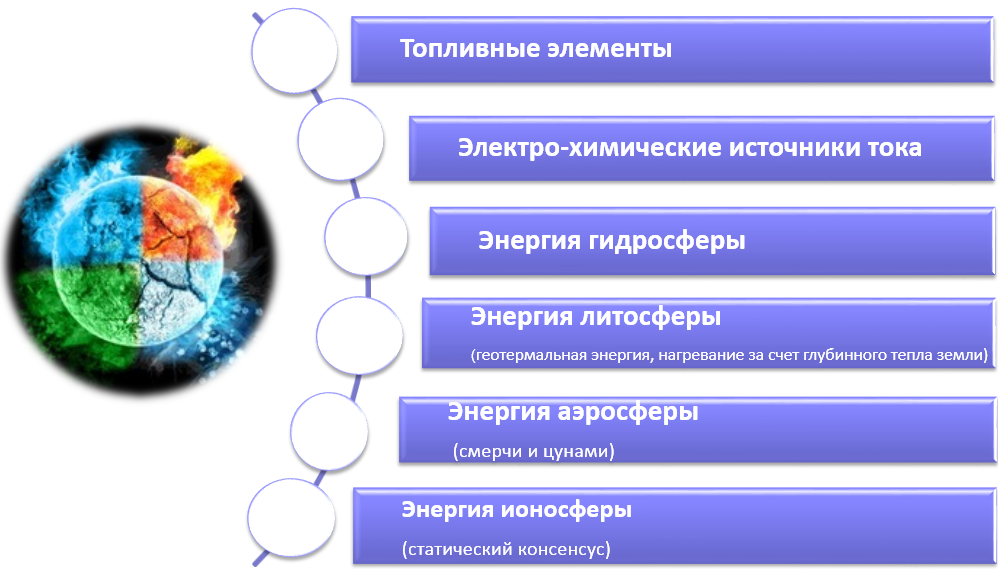 9
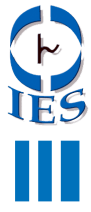 ИЕРАРХИЧЕСКАЯ СТРУКТУРА ЕЭС РОССИИ
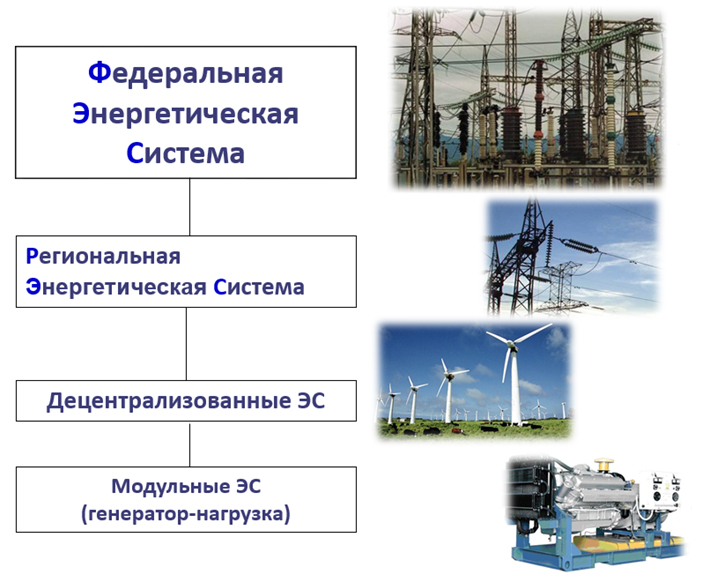 Новые средства интеграции(ВПТ, СПИН, гибкие связи
Концентрация мощности
Деконцентрация
Рост сетевой компоненты
10
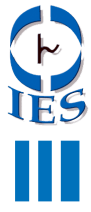 ОСНОВНЫЕ ТРЕНДЫ РАЗВИТИЯЭЛЕКТРОЭНЕРГЕТИЧЕСКИХ СИСТЕМ
11
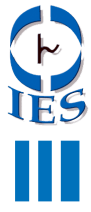 ЦЕНТРАЛИЗОВАННОЕ И ДЕЦЕНТРАЛИЗОВАННОЕ ЭНЕРГОСНАБЖЕНИЕ
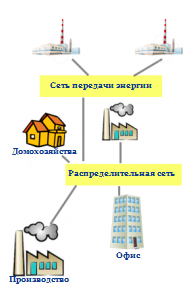 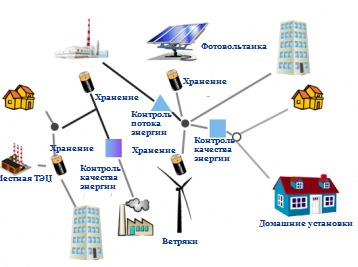 Экономически более выгодна, но жесткой структурой невозможно управлять
Иногда более надежна, удобна и эффективна, но ведет к конфликту составляющих энергетической сети
ЦЕНТРАЛИЗАЦИЯ
ДЕЦЕНТРАЛИЗАЦИЯ
Необходима SoS-интеграция
Централизация / децентрализация систем 
0,62:0,38 –  для концентрированной нагрузки (> 40 кВт на кв.км.) 
0,38:0,62 –  для распределенной нагрузки (< 10 кВт на кв.км.)
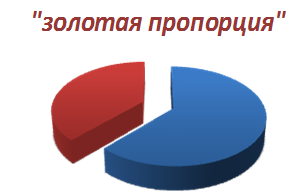 12
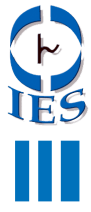 КЛАССИФИКАЦИИ ЭЛЕКТРОПЕРЕДАЧ
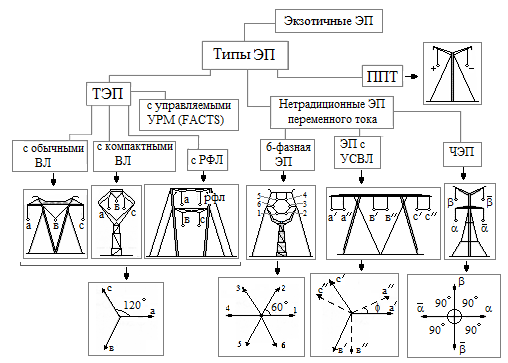 13
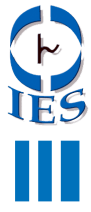 «ЭКЗОТИЧНЫЕ» ЭЛЕКТРОПЕРЕДАЧИ
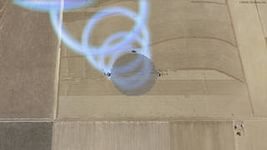 Электронные (пучковые)



Волноводные (микроволновые)



Антенные (в том числе космическая беспроводная)



Резонансные (однофазные)



Гиперпроводящие
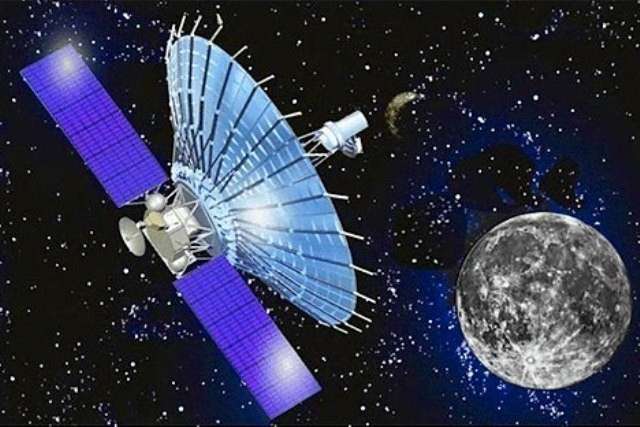 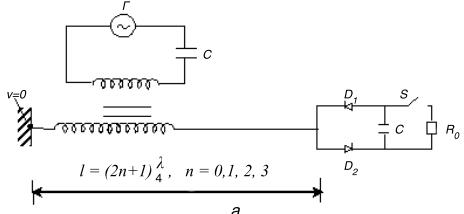 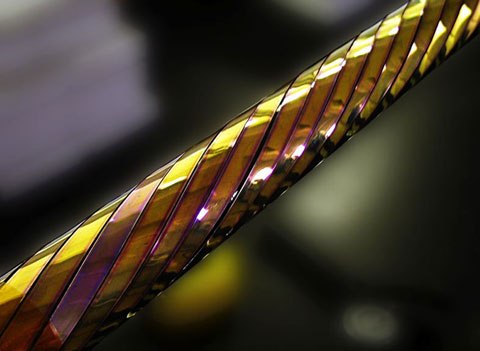 14
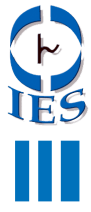 ТЕХНОЛОГИИ КОМБИНИРОВАННОГО ТРАНСПОРТА ЭНЕРГИИ
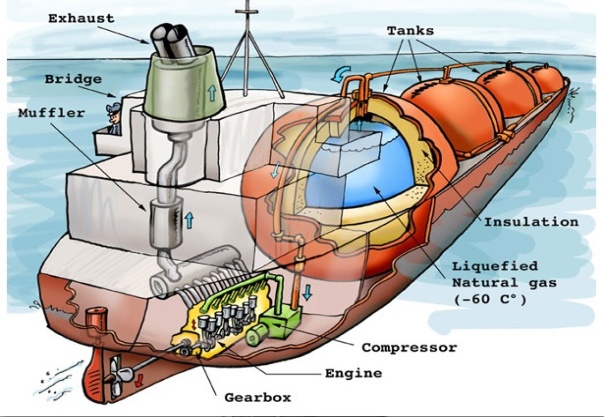 Сжижение углеводородов и танкерный транспорт



Транспорт скрытой энергии



Водно-энергетические коммуникации



Трансформация видов энергоносителей и комплексное 
 управление транспортно-энергетическими            коммуникациями
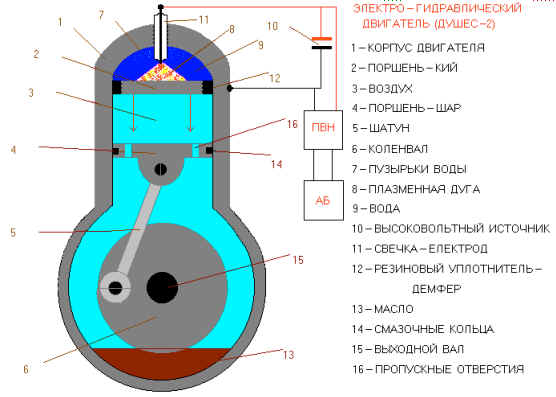 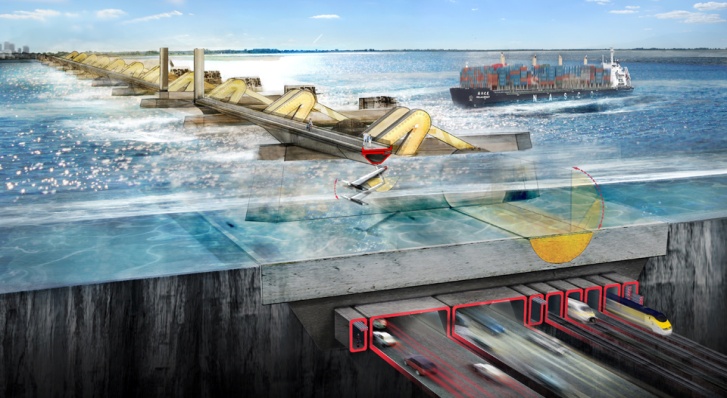 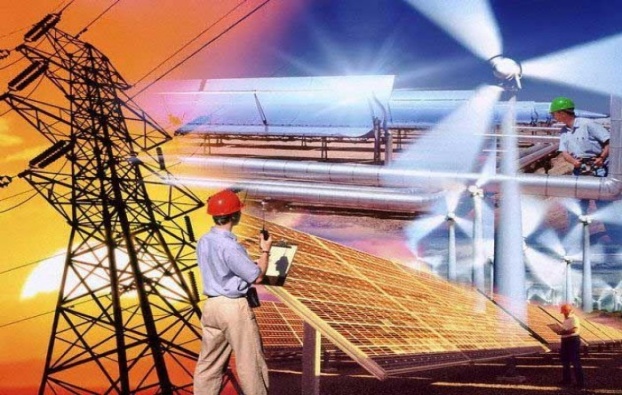 15
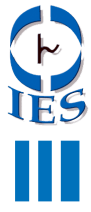 ВИДЫ ТЕХНОЛОГИЙ НАКОПЛЕНИЯ ЭНЕРГИИ
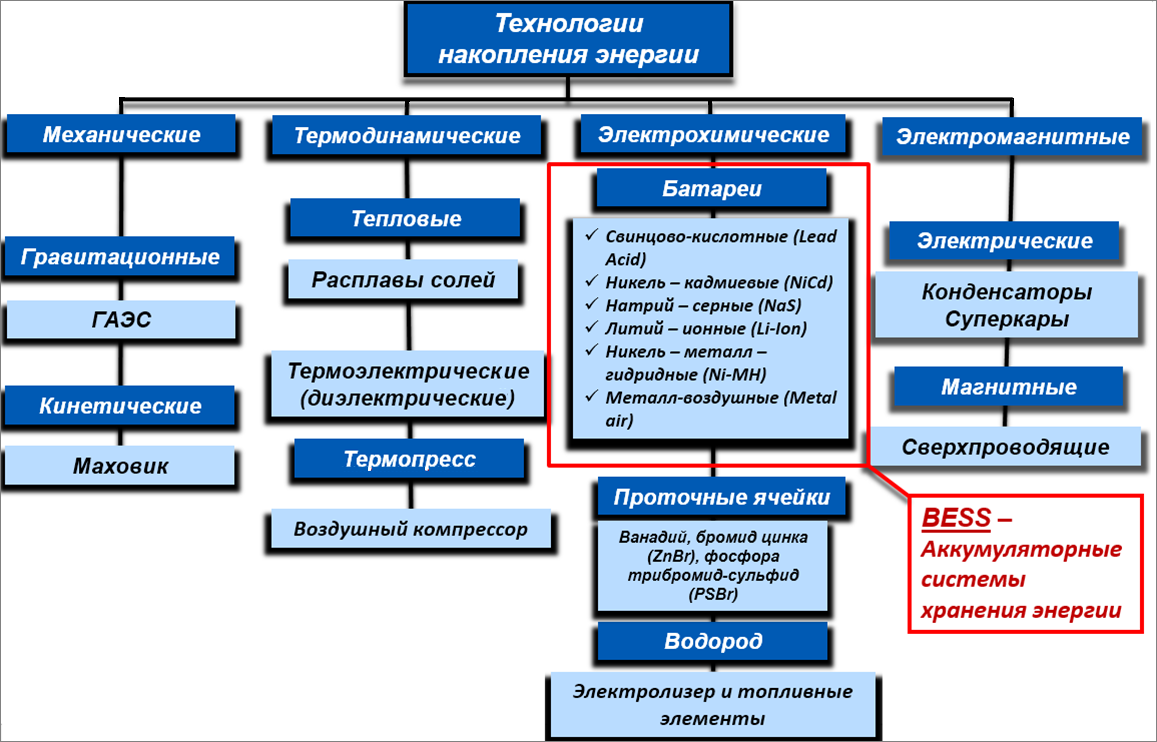 16
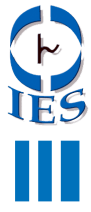 ФУНКЦИОНАЛЬНЫЕ УСЛОВИЯ ПРИМЕНЕНИЯBESS (СНЭ) в ЭЭС
Управление максимальной нагрузкой

Резервная мощность / работа ЭЭС 
      в изолированном режиме

Регулирование напряжения / 
      регулирование реактивной мощности

Регулирование частоты

Рынок мощности

Накопление энергии

Сглаживание резких колебаний мощности / Поддержка линейного изменения  мощности ВЭС и СЭС

Интеграция электротранспорта

Обеспечение участия потребителя 
      в «Управлении Спросом»
17
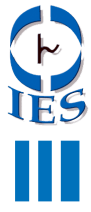 МЕГАПРОЕКТ «Yokohama Smart City Project»
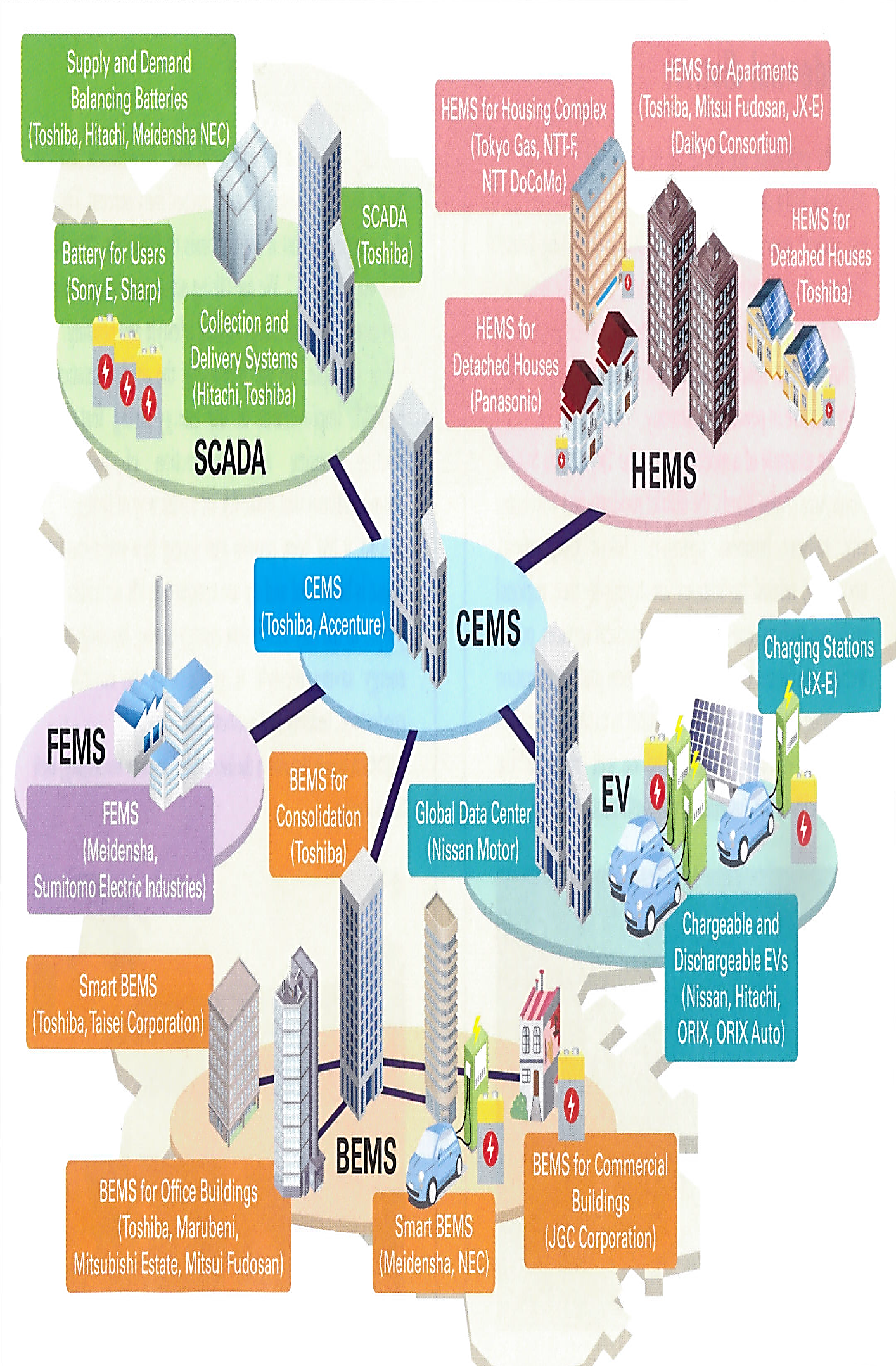 18
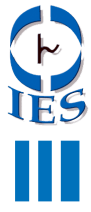 ИНФРАСТРУКТУРНАЯ СЕТЬ ЕВРАЗИИ
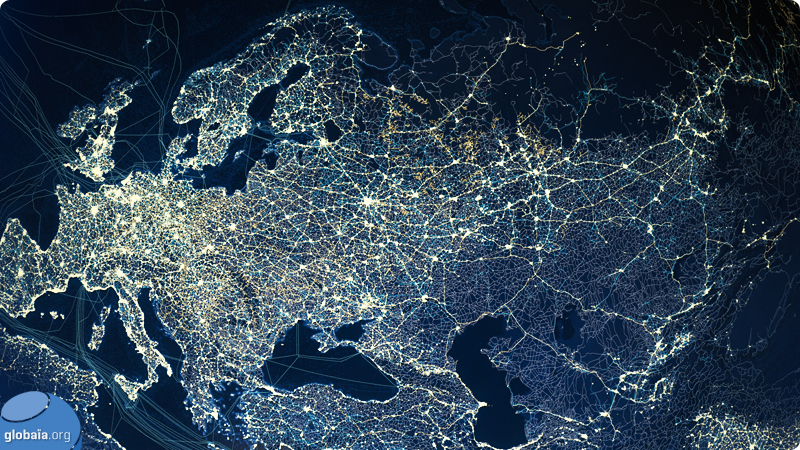 «Энергоинфраструктурные коридоры развития» - СИСТЕМА СИСТЕМ интеграции
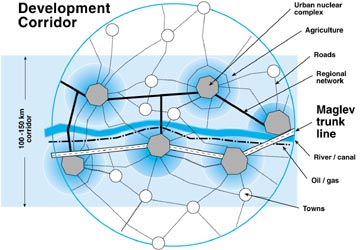 «Энергоинфраструктурные коридоры развития» 
система комплексных инфраструктурных связей, объединяющих как физическую инфраструктуру (авто-  и железные дороги, нефте- и газопроводы, ЛЭП и пр.), так и инновационно-институциональную инфраструктуру (зоны свободного движения товаров, услуг и технологий)
19
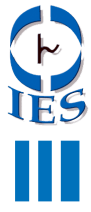 ЭНЕРГЕТИЧЕСКИЕ КЛАСТЕРЫ В СТРУКТУРЕ ЕНЭС
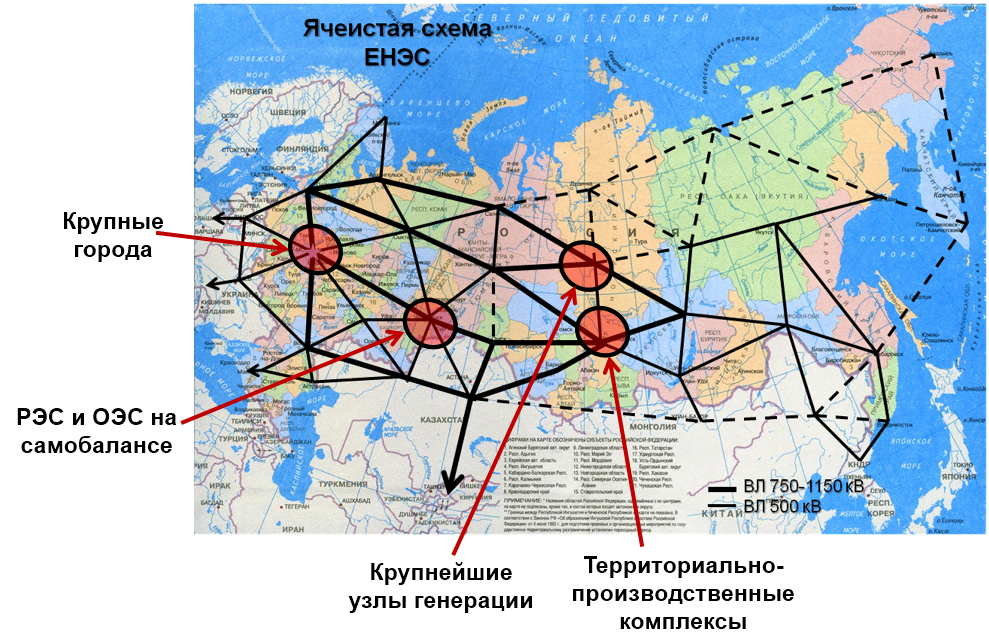 20
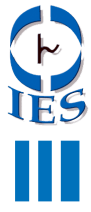 ОТ ЕЭС 1.0 К ЕЭС 2.0
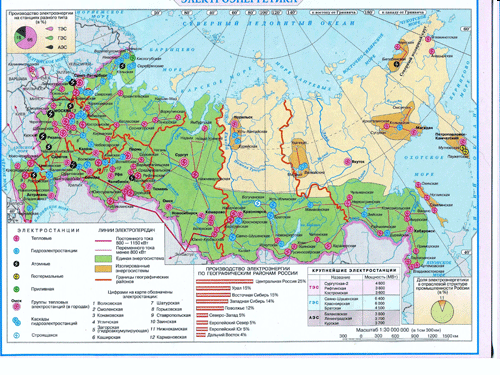 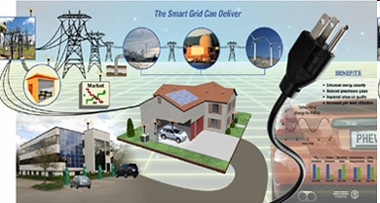 К Единой энергосистеме нового поколения (ЕЭС 2.0)
ЕЭС 1.0
ЕЭС 2.0
Мультиагентное интеллектуальное управление
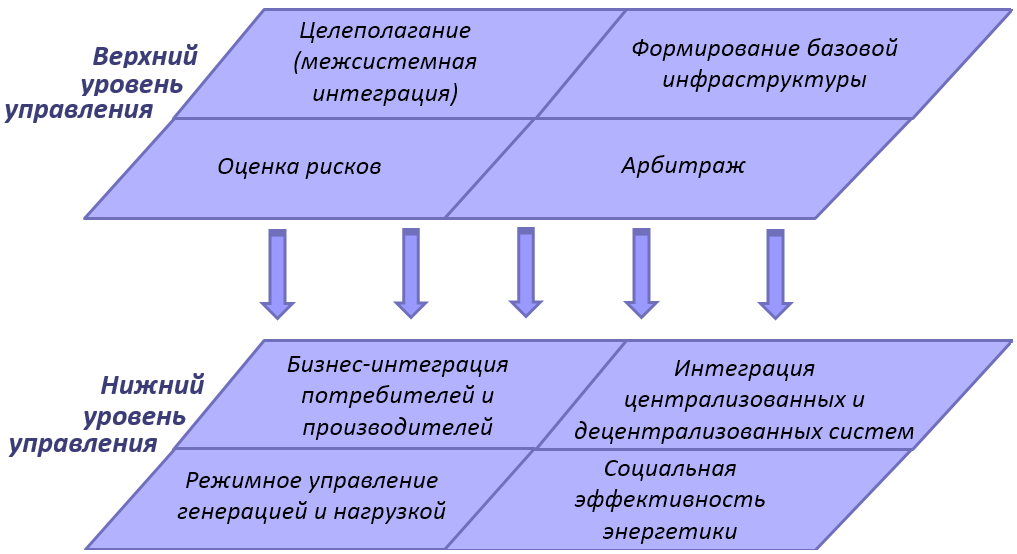 ЕЭС 2.0 – энергоинформационная SoS, 
объединяющая физические
 и инфраструктурные     
(институциональные, информационные, 
рыночные, нормативные) связи
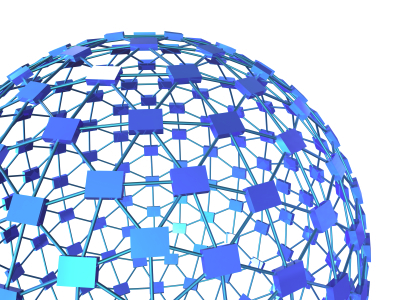 21
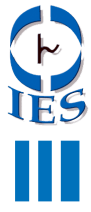 ЭЛЕКТРИЧЕСКИЕ СИСТЕМЫ – SMART GRID
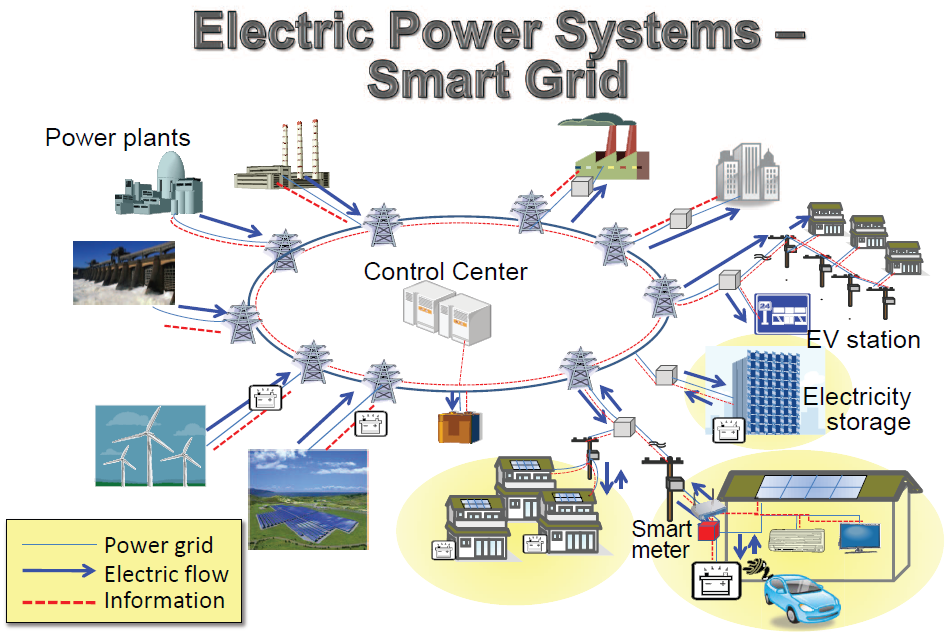 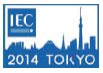 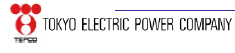 22
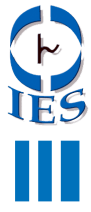 «УМНАЯ» И «ИНТЕЛЛЕКТУАЛЬНАЯ» ЭНЕРГОСИСТЕМА
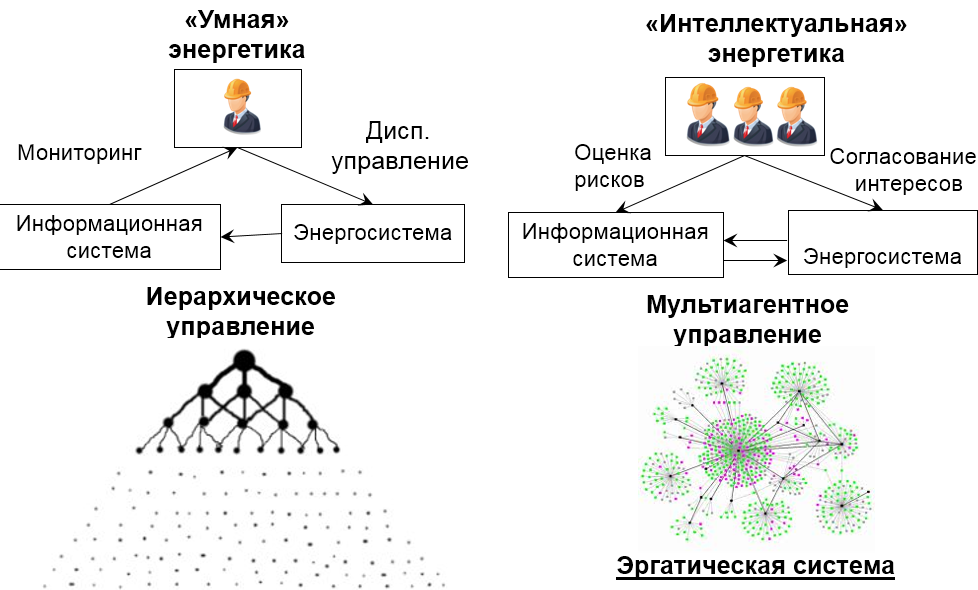 23
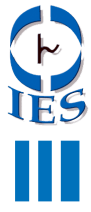 СЕТЕЦЕНТРИЗМ – ОРГАНИЗАЦИЯ ВЗАИМОДЕЙСТВИЯ МУЛЬТИАГЕНТОВ
1
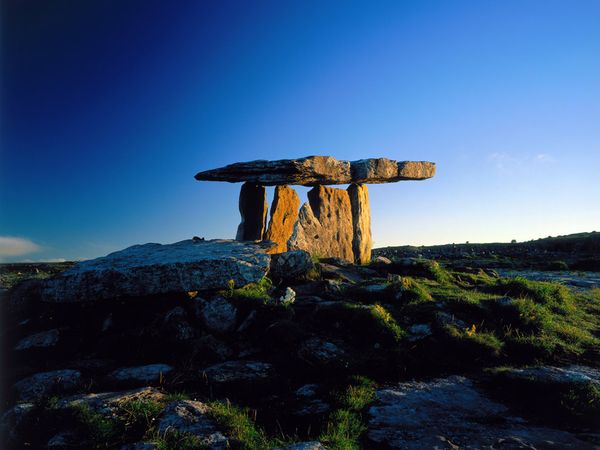 6
3
инфраструктурная сеть
5
26
21
7
8
22
27
14
дольмены
ТЭК
футбольная  команда
24
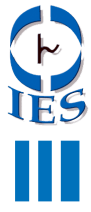 АЛГОРИТМ ПОВЕДЕНИЯ ЧЕЛОВЕКАВ ИНТЕЛЛЕКТУАЛЬНОЙ СИСТЕМЕ
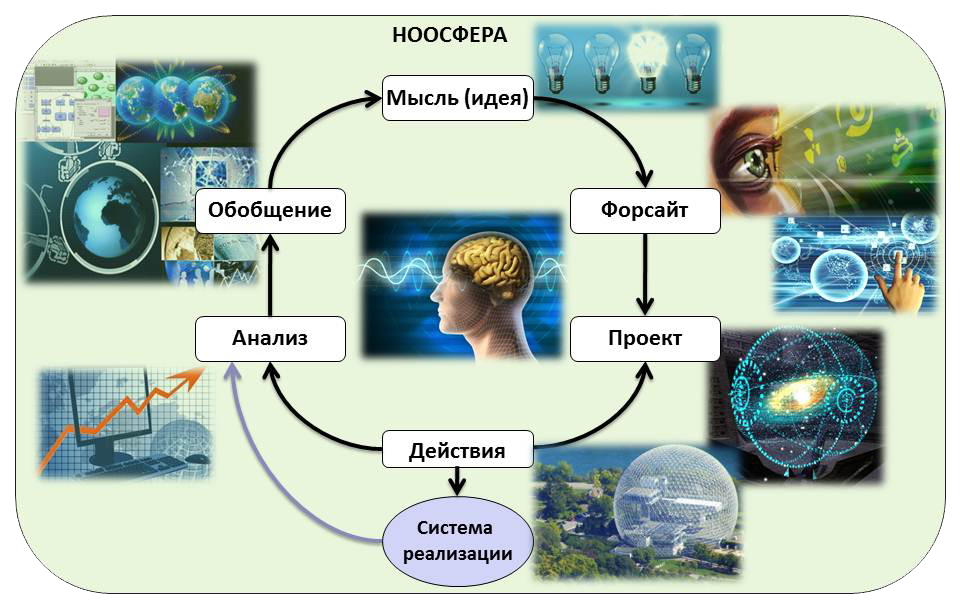 25
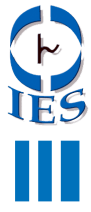 НЕЙРОННОЕ МОДЕЛИРОВАНИЕ (НМ)ЭНЕРГЕТИЧЕСКОЙ СИСТЕМЫ
Нейронная сеть, как и человеческий мозг,
 способна к решению большого количества разноплановых задач
26
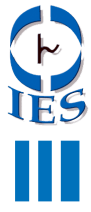 ПРИМЕНЕНИЕ НМ В ЭЛЕКТРОЭНЕРГЕТИКЕ
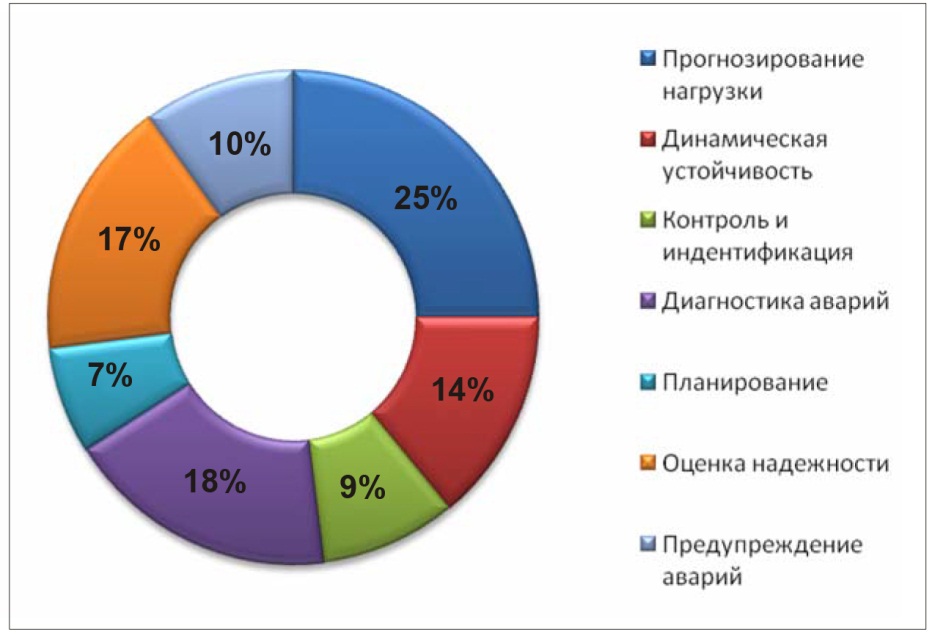 27
КП взаимодействия
КП «Восприятие-Поведение-Исполнение»
КП «Поведение-Исполнение»
КП «Восприятие-Обработка»
Эффекторные процессы
Когнитивные процессы (КП)
Координация эффекторов
КП Восприятия
КП Селекции поведений
Эффекторы 
(Мышцы, сенсоры)
Поведенческие компоненты
Сенсорные системы
Тело и органы                      Окружающая среда
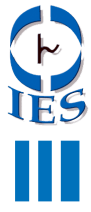 ПРОЦЕССЫ КОГНИТИВНОЙ ФУНКЦИОНАЛЬНОСТИ
Три уровня:
когнитивных функций
отношений
Процессов

Три компонента 
восприятия
селекции поведения
исполнения

Связность компонент
процессы взаимодействия
Процессы человеческой деятельности в техносфере
28
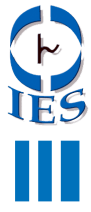 ЭВОЛЮЦИЯ ЧЕЛОВЕКАВ ИНТЕЛЛЕКТУАЛЬНОЙ СОЦИОРАЗУМНОЙ СРЕДЕ
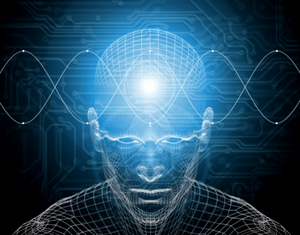 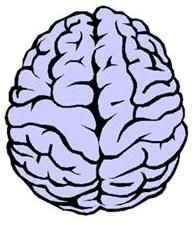 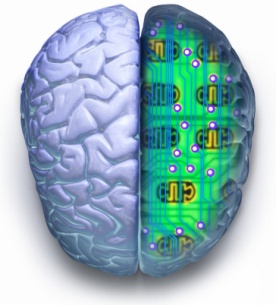 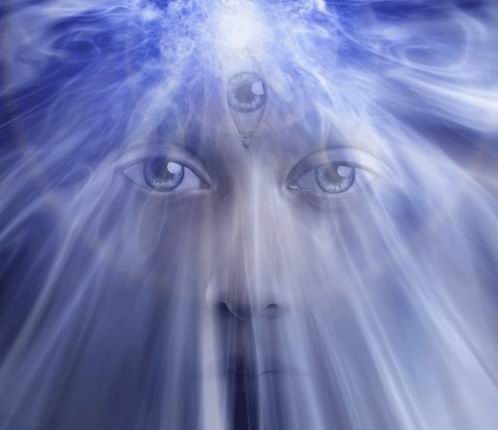 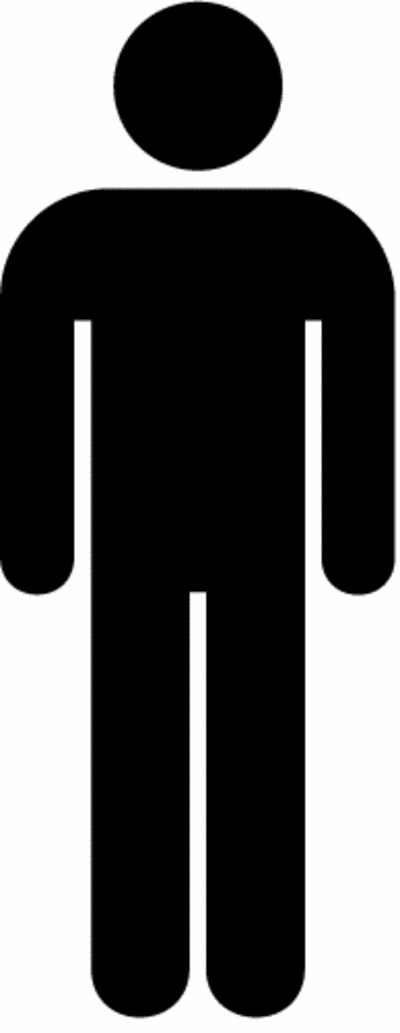 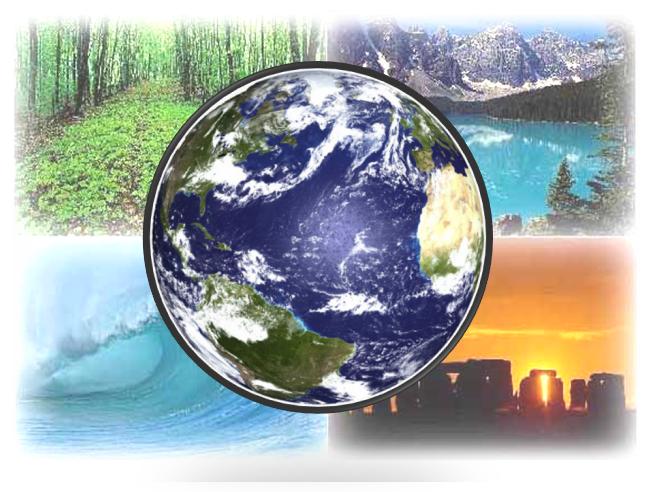 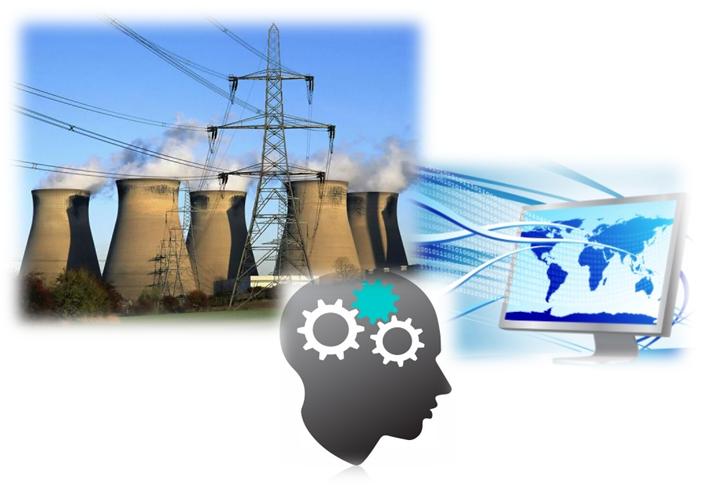 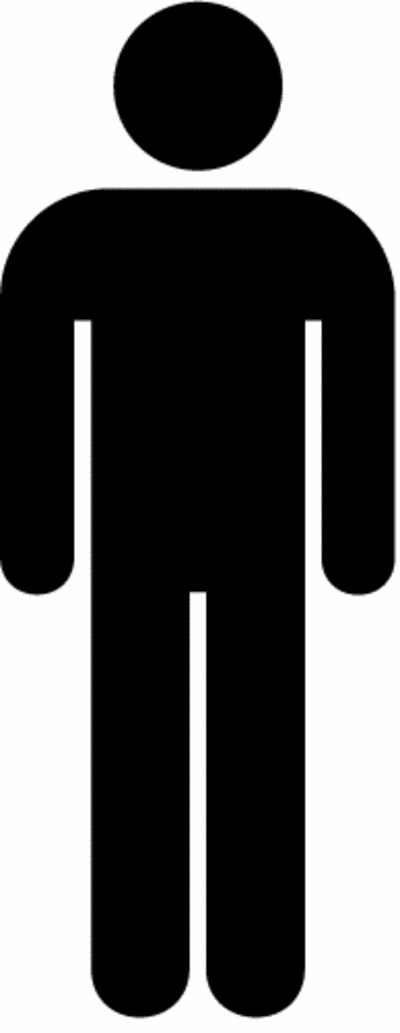 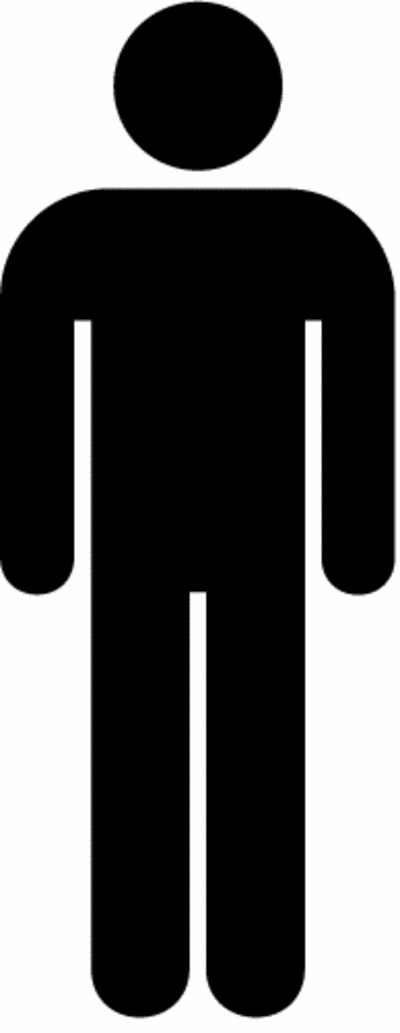 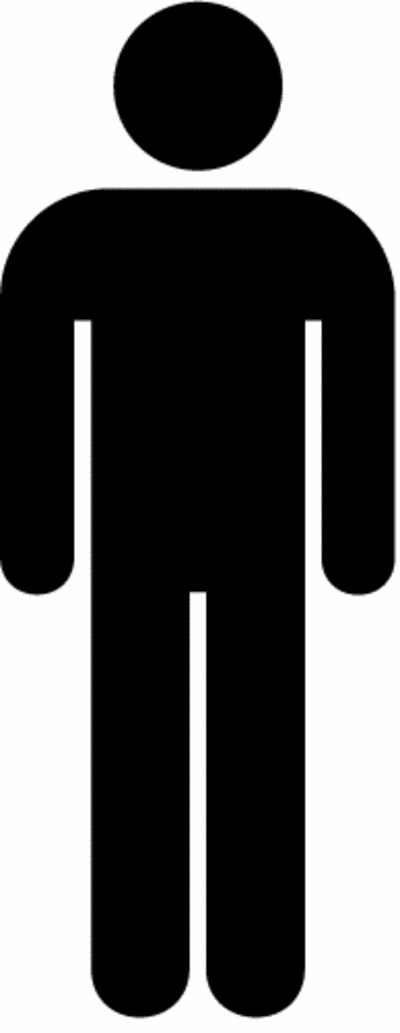 Результат изменения мира представляет собой совокупность всех материальных, 
энергетических и информационных преобразований
29
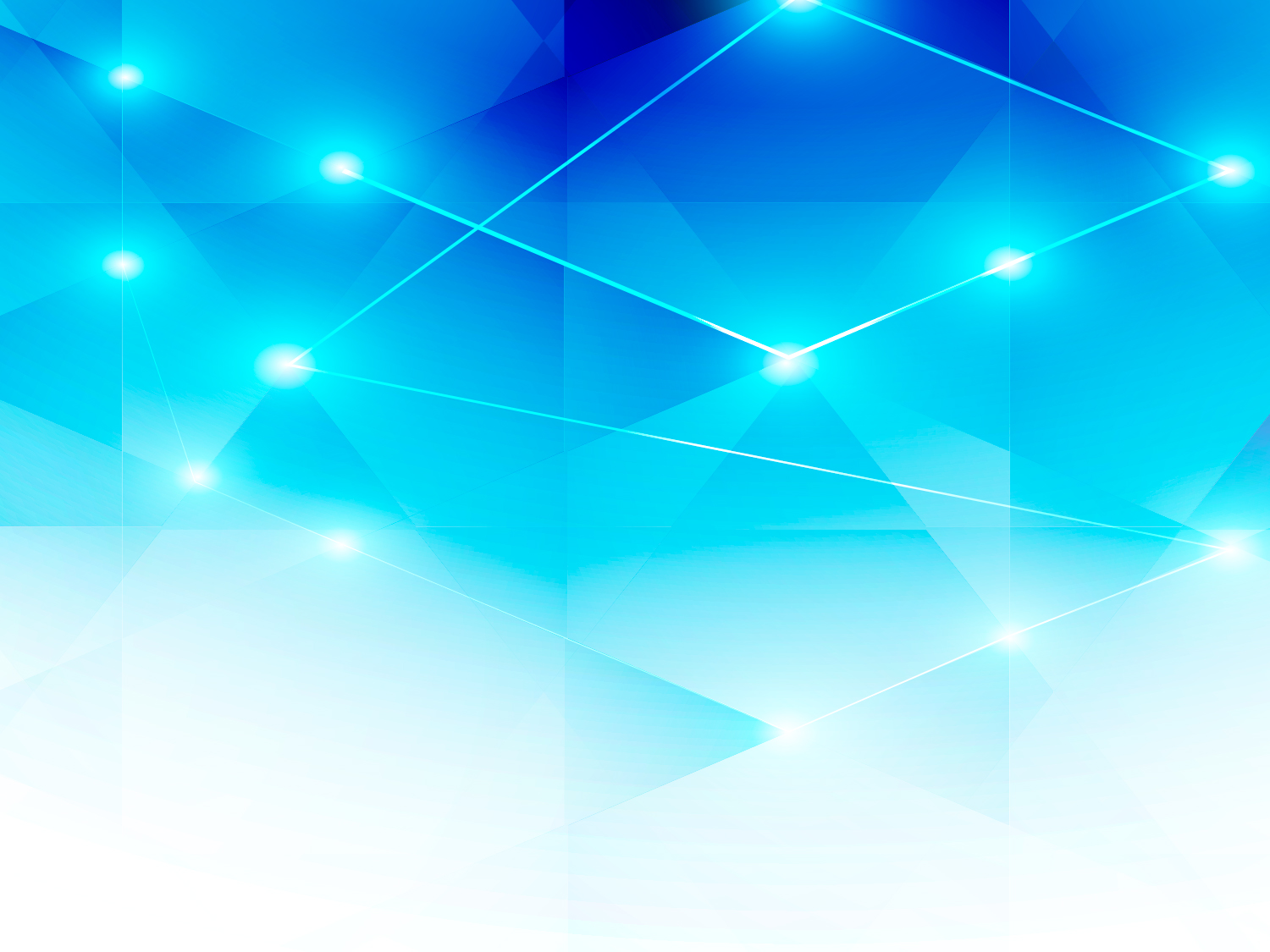 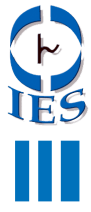 СПАСИБО ЗА ВНИМАНИЕ!
www.energystrategy.ru